Orientation for Peer Reviewers: Technical Assistance and Dissemination to Improve Services and Results for Children with Disabilities Program—National Technical Assistance Center for Inclusive Practices and PoliciesCFDA 84.326Y
Office of Special Education Programs
U.S. Department of Education
June 27, 2017
Introductions & Logistical Information
Welcome
Participants are in listen only mode
Please put any questions you have into the Chat Pod, 
 	and they will be answered during the Question and Answer portion of the event

Webinar will be recorded
1
Logistics
Contents of Reviewer Packet
Application for New Grants under IDEA (84.326Y)
Instructions for Standing Panel Reviewers
E-Reader Instructions for Reviewers
Competition 84.326Y PowerPoint Presentation
Conflict of Interest Questionnaire
Agreement for Grant Application Reviewers
OSERS Peer Reviewer Data Form
Panel Assignment Sheet
Technical Review Form / Panel Summary Form
OSERS Review Process Evaluation Survey
Honorarium Form
W-9 Form
2
[Speaker Notes: The reviewer packet will also include the application package and this ppt.]
G5 Minute with Justin
Guidance on Using G5
Review the Powerpoint called How to Register and Use The G5 E-Reader for Peer Review at https://www.osepideasthatwork.org/oseppeerreview 
Go to G5 (www.g5.gov) and create/update your profile, check accessibility, and SAVE your username and password
Your G5 account will use a Two-Factor Authentication log-in process
For specific instructions on how to use the Two-Factor Authentication log-in process, refer to the following link: https://www.g5.gov/G5HELP/G5_Two_Factor_Authentication_Guidance.pdf
3
Today’s Agenda
Personnel Development Program Purpose
326Y Notice Inviting Applications 
Purpose / Eligible Applicants 
Selection Criteria                                                                                                                                                         
Application Requirements 
Technical Review Process and Scoring
Logistics 
Tips and Reminders 
Questions
4
Purpose of CFDA 84.326
The purposes of National Technical Assistance Center for Inclusive Practices and Policies program is to: 

Fund a cooperative agreement to establish and operate a TA Center for Inclusive Practices and Policies (TA Center) to assist State educational agencies (SEAs) and local educational agencies (LEAs) 
To successfully implement and sustain inclusive practices and policies, supported by evidence (as defined in this notice) and based on individualized determinations, for students with the most significant cognitive disabilities in elementary and middle school (K-8) programs.  The TA Center will select sites in collaboration with the Office of Special Education Programs (OSEP).
5
CFDA 84.326y
Technical Assistance and Dissemination to Improve Services and Results for Children with Disabilities--National Technical Assistance Center for Inclusive Practices and Policies
Purpose—to promote academic achievement and to improve results for children with disabilities by providing technical assistance (TA), supporting model demonstration projects, disseminating useful information, and implementing activities that are supported by scientifically based research.
$2.0 million 
in FY 2017
Up to $10 million over 60 months
1 award expected
6
CFDA 84.326y
Technical Assistance And Dissemination To Improve Services And Results For Children With Disabilities--national Technical Assistance Center For Inclusive Practices And Policies
State educational Agencies (SEAs)
Freely associated States and outlying areas
Indian tribes or tribal organizations 
Local educational agencies (LEAs)
 including public charter schools that are considered LEAs under State law
Other public agencies 
Institutes of Higher Education
Private nonprofit organizations
For-profit organizations
7
CFDA 84.326y—Note the changes in FY 2017
Technical Assistance :
Inclusive policies refers to State and local education policies that support the implementation of inclusive practices. 
Inclusive practices means, to the maximum extent appropriate, children with disabilities, including children in public or private institutions or other care facilities, are educated with children who are not disabled, and special classes, separate schooling, or other removal of children with disabilities from the regular educational environment occurs only when the nature or severity of the disability of a child is such that education in regular classes with the use of supplementary aids and services cannot be achieved satisfactorily.  
Intensive, sustained TA means TA services often provided on-site and requiring a stable, ongoing relationship between the TA Center staff and the TA recipient usually entailing a negotiated series of activities designed to reach a valued outcome.  This category of TA should result in changes to policies, programs, practices, or operations that support increased recipient capacity or improved outcomes at one or more systems levels.
8
CFDA 84.326y—Note the changes in FY 2017
Technical assistance:
Strong theory means a rationale for the proposed process, product, strategy, or practice that includes a logic model.  
Supported by evidence means supported by at least strong theory.  
TA services means expertise provided in response to a client's defined problem or need in order to increase the client’s capacity.  OSEP has specified three categories of TA services:  (1) universal, general TA; (2) targeted, specialized TA; and (3) intensive, sustained TA. 
Targeted, specialized TA means TA services based on needs common to multiple recipients and not extensively individualized.  A relationship is established between the TA recipient and one or more TA Center staff.  This category of TA includes one-time, labor-intensive events, such as facilitating strategic planning or hosting regional or national conferences.  It can also include episodic, less labor-intensive events that extend over a period of time, such as facilitating a series of conference calls on single or multiple topics that are designed around the needs of the recipients.  Facilitating communities of practice can also be considered targeted, specialized TA. 
Universal, general TA means TA and information provided to independent users through their own initiative, resulting in minimal interaction with TA Center staff and including one-time, invited or offered conference presentations by TA Center staff.  This category of TA also includes information or products, such as newsletters, guidebooks, or research syntheses, downloaded from the TA Center's website by independent users.  Brief communications by TA Center staff with recipients, either by telephone or email, are also considered universal, general TA.
9
Application Package
Applicant Letter 
Notice Inviting Applications
Federal Register Notice 
Grants.gov System Submission Procedures and Tips for Applicants
Priority Description and Selection Criteria
General Information
10
Eligibility Screening
Federal Register Notice Inviting Applications
Submitted Prior to Deadline    (4:30:00 PM  DC-time on June 16, 2017)
Requirements in this priority 
Up to $2,000,000 per year for up to 5 years 
Up to 70 page Narrative 
Double-spaced, 12-point font
Responsive to Priority
11
Selection Criteria
FY 2017, CFDA 84.326y
Significance of the Project	(5 points)
Quality of Project Services	(40 points)
Quality of Project Evaluation			(20 points)
Adequacy of Resources	(15 points)
Quality of Management Plan	 (20 points) 
						      100 points
See Application Package pages A-26 thru A-29
12
Significance of the Project
(0-5 points)
In determining the significance of the proposed project, the Secretary considers the following factors:
 The extent to which the proposed project will address specific gaps or weaknesses in  services, infrastructure, or opportunities that have been identified.  
The importance or magnitude of the results or outcomes likely to be attained by the proposed project. 
 [ See pages B17]
13
Quality of Project Services
(0-40 points)
In determining the quality of the services to be provided by the proposed project, the Secretary considers the quality and sufficiency of strategies for ensuring equal access and treatment for eligible project participants who are members of groups that have traditionally been underrepresented based on race, color, national origin, gender, age, or disability. 
					   [ See pages B18 ]
14
Quality of Project Services
(0-40 points)
In determining the quality of project services, the Secretary considers the following factors:
The extent to which the goals, objectives, and outcomes to be achieved by the proposed project are clearly specified and measurable.  
The extent to which there is a conceptual framework underlying the proposed activities and the quality of that framework.  
The extent to which the services to be provided by the proposed project reflect up-to-date knowledge from research and effective practice. 
The extent to which the proposed products and services are of sufficient quality, intensity, and duration to lead to the outcomes to be achieved by the proposed project. 
The extent to which the products and services to be developed and provided by the proposed project involve the use of efficient strategies, including the use of technology, collaboration with appropriate partners, and the leveraging of non-project resources.                                                                                                                                                                                                         				 			 [ See page B18]
15
Quality of Project Evaluation
(0-20 points)
In determining the quality of the evaluation, the Secretary considers the following factors:
The extent to which the methods of evaluation are thorough, feasible, and appropriate to the goals, objectives, and outcomes of the proposed project. 
The extent to which the methods of evaluation will provide data and performance feedback for examining the effectiveness of project implementation strategies and the progress toward achieving intended outcomes. 
The extent to which the methods of evaluation will produce quantitative and qualitative data that demonstrate the project has met intended outcomes                                                                                             
[ See page B18-B19]
16
Adequacy of project resources
(0-15 points)
The Secretary considers the adequacy of resources, including the personnel who will carry out the proposed project.  
In determining the adequacy of resources, the Secretary considers the extent to which the applicant encourages applications for employment from persons who are members of groups that have traditionally been underrepresented based on race, color, national origin, gender, age, or disability.    
In addition, the Secretary considers one or more of the following factors: 
The qualifications, including relevant training and experience, of key project personnel (i.e., project director, project staff, and project consultants or subcontractors).  
The adequacy of support, including facilities, equipment, supplies, and other resources, from the applicant organization and key partners. 
The extent to which the costs are reasonable in relation to the anticipated results and benefits. 
[ See pages B19 ]
17
Quality of Management Plan
(0-20 points)
In determining the quality of the proposed project personnel, management plan and resources, the Secretary considers the following factors:
The adequacy of the management plan to achieve the objectives of the proposed project on time and within budget, including clearly defined responsibilities, timelines, and milestones for accomplishing project tasks. 
The extent to which the time commitments of the project director, project staff, and project consultants or subcontractors are appropriate and adequate to meet the objectives of the proposed project.  
The adequacy of mechanisms for ensuring high-quality products and services from the proposed project.  
How the applicant will ensure that a diversity of perspectives are brought to bear in the operation of the proposed project, including those of parents, teachers, the business community, a variety of disciplinary and professional fields, recipients or beneficiaries of services, or others, as appropriate. 
[ See age B20]
18
General Requirements
As specified in the Application Packet (see page A-15), projects funded under this priority must:
Recipients of funding under this competition must make positive efforts to employ and advance in employment qualified individuals with disabilities in project activities (see section 606 of IDEA); and 
Each applicant for, and recipient of, funding under this competition must involve individuals with disabilities or parents of individuals with disabilities ages birth through 26 in planning, implementing, and evaluating the projects (see section 682(a)(1)(A) of IDEA).
19
General Requirements
See the General Requirements (page A-15) in the Application Packet
Indicate whether or not the Requirements are met on the TRF
Type “yes” or “no” and include the e-page number(s); and 
Enter a score of zero for each Requirement.
20
Programmatic & Administrative Requirements
Budget Limits
 Maximum $2,000,000 per year (12 months)
Page Limits
Narrative - Up to 70 pages
Project Period
Up to 60 months (5 years)
21
Q & A
Purpose of Peer Review
To obtain the best professional judgments regarding each application submitted to the program for funding.
23
Overview of Peer Review Process
Webinar titled “Overview of the Peer Review Process for OSEP” at: 	https://www.osepideasthatwork.org/oseppeerreview/
Foundations of Peer Review 
Independent Review of each Eligible Application based on Selection Criteria
Confidentiality 
Fair and Impartial Peer Review Process
General Process for the Technical Review 
Completing the Individual Technical Review of Applications
Participating in the Panel Discussion and determining final scores
Reaching Consensus on the Panel Summary
Finalizing Technical Review Forms (TRF) and submitting in G5
24
Peer Review Participants
Who’s Involved in the Technical Review of Applications?
Competition Manager
Panel Manager
Reviewers  
3 per panel 
Lead Reviewer
Logistics Contractor – Lux Source Solutions
25
Steps in the Technical Review
What Do I Do to Prepare for the Review?
Carefully read the Notice Inviting Applications and the Selection Criteria
Go to G5 (www.g5.gov) and create/update your profile, check accessibility, and SAVE your username and password
Your G5 account will use a Two-Factor Authentication log-in process
For specific instructions on how to use the Two Factor Authentication log-in process, refer to the following link: https://www.g5.gov/G5HELP/G5_Two_Factor_Authentication_Guidance.pdf
26
Steps in the Technical Review
How Do I get started?
Access applications in G5 after the Orientation 
As soon as you are able to access the applications, 
scan each application to check for Conflicts of Interest; 
If concerned, notify both the Competition Manager                 and the Panel Manager
27
Steps in the technical Review
And what should I do next?
Carefully read each application 
Review the Narrative, Appendix A, Budget
Also consider syllabi (Appendix B) and other materials
Complete in Word the Technical Review Form (TRF) for each application:  
Decide on the appropriate score for each criterion and justify that score by clearly articulating comments on each sub-factor of the criterion  
Document the presence/absence of each of the Priority Requirements
From  the WORD version of TRF  copy/paste the contents into e-Reader
Complete a TRF in G5 for each application before the panel convenes for discussion; “Save” But Do NOT SUBMIT scores at this time.
28
Steps in the Technical Review
-  continued
Complete all reviews (scored with comments) before the panel call 
TRF for each application is entered in G5
Meet the deadline provided by the Panel Manager
Notify your Panel Manager you have finished 
Actively participate in the panel discussion; be ready to share scores and comments justifying those scores 
Update scores and comments in G5 based on the panel discussion and panel manager feedback
“ Submit” only after the panel manager gives you the signal to do so 
Complete review forms and post-panel assignments following instructions from the Panel Manager and the Logistics Contractor
29
84.326Y Panel calls
By Teleconference
Dates
July 10-11, 2017
Start Time  -  To be determined by panel manager (confirmation via email)
Finish Time We will finish by 5pm each day.
30
Transmission of technical Review forms
submitting the TRF in G5
Reviewers must enter and “save” their pre-panel scores and comments on the TRF in G5 (e-reader) by 5:00 PM EST the day before your panel discussion begins 
After the panel discussions, reviewers go back into G5 to update scores and comments based on the panel discussion and feedback from the Panel Manager 
Reviewers must finalize and “Submit” Technical Review forms in G5 by 5:00 PM ET the following business day
31
Technical Review Scoring
Procedures
Score applications assuming that the rankings will be based on raw scores ranging from 0 to 100.
If during the pre-panel review, all three (3) reviewers score an application at 40 or below the application will not be reviewed by the panel. 
Applications that are eligible for funding are more likely to have average scores of 80 or above.
Pre-panel scores will not be provided to applicants. 
Final scores and comments will be shared with applicants.
32
Technical review Scoring
- continued
Individually, each reviewer will read and score an application, and write comments to justify the scores based on the selection criteria.
High quality comments provide constructive feedback
Address each selection criterion and all sub-factors;
Descriptive rather than evaluative or value judgments;
Clear, specific and supported by evidence or examples, including e-page numbers;
Suggest how to make improvements, if needed; and 
Respectful and civil
Shared with applicants as written
33
Reminders!
A reviewer who comes to the panel discussions without having read, scored, and submitted written comments to justify the scores on each of their assigned applications will be dismissed from the competition and not given an honorarium.
During the panel discussion, reviewers share their scores, comments, and the justifications for those scores that each plans to report; scores may change based on panel discussion.
AFTER the panel discussions are completed, do not change your scores, unless directed to do so by the panel manager.
34
Panel Etiquette and Tips
Come to the panel meeting on time and prepared  to discuss all applications
Ensure access to TRFs during the panel discussion and use a land-line phone, if possible, to avoid reception problems 
Use evidence to support your position, including e-page numbers and examples 
Hold the dates reserved for panel calls OPEN
Function as a team
Be respectful of all perspectives shared
All day       both days!
35
Last, But Not Least!
G5 Questions? 
Contact the G5 HelpDesk (1-888-336-8930)
Let your Panel Manager know about the issue
Trouble getting back into G5? You may not have logged-out.  Wait 10-15 minutes and try again before contacting G5 HelpDesk
Develop post-panel amnesia
Dispose of or delete grant applications and forms in a secure manner
36
Q & A
Logistics
Contents of Reviewer Packet: Once Again , You should have …
Application for New Grants under IDEA (84.326Y)
Instructions for Standing Panel Reviewers
E-Reader Instructions for Reviewers
Competition 84.326Y PowerPoint Presentation
Conflict of Interest Questionnaire
Agreement for Grant Application Reviewers
OSERS Peer Reviewer Data Form
Panel Assignment Sheet
Technical Review Form / Panel Summary Form
OSERS Review Process Evaluation Survey
Honorarium Form
W-9 Form
38
[Speaker Notes: The reviewer packet will also include the application package and this ppt.]
Logistics
After the Review:
Submit Forms to Marlynne Brown
by COB on the Next Business Day following your Panel Review
MBrown@luxsourcesolutions.com
Include 
Technical Review / Panel Summary Forms (completed in e-reader)
OSERS Review Process Evaluation Survey (scanned pdf/via email)
Honorarium Form (scanned pdf/via email)
W-9 Form (scanned pdf/via email)
39
Logistics
After the Review;   continued -
Dispose of Applications 
Honorarium Processing
Maintenance of TRF and Panel Summary Forms
	Questions?   	MBrown@luxsourcesolutions.com
				301-960-9825, ext. 703
40
E-Reader
@ G-5.gov
OSEP uses e-Reader software, available in G5, for Technical Reviews,  Location of e-Rader:  www.G5.gov;                      G5 Help Desk: 1-888-336-8930
A webinar for using e-Reader titled “How to Register and Use the G5 E-Reader for Peer Review” is located at: https://www.osepideasthatwork.org/oseppeerreview/
41
E-Reader
Helpful TIPS
“Save” in G5 frequently but do not “Submit” until given the signal to do so by the Panel Manager. 
Make revisions to your scores and comments supporting the scores after the panel discussion as needed in G5.  (Don’t forget to make changes in the Word document when score changes are made, if necessary). 
For each selection criterion, you must check the “Answer Complete” button before you hit “Submit.” 
If you hit “Submit” and then determine you need to make further revisions, the “Save” button will not work. Make your revisions and then “Submit” again to save changes.
42
Q & A
Lux Source solutions
Contact information
Marlynne Brown
Review Manager
MBrown@luxsourcesolutions.com
301-960-9825, ext. 703
44
Susan.Weigert@ed.gov     202-245-6522




edcaps.user@ed.gov 1-888-336-8930
G5 HelpDesk
FurtherInformationCompetition ManagerTechnical Support
45
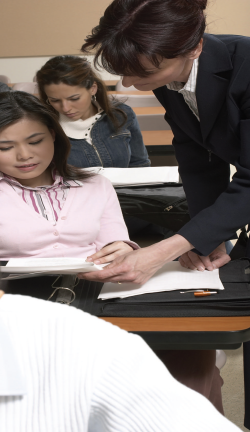 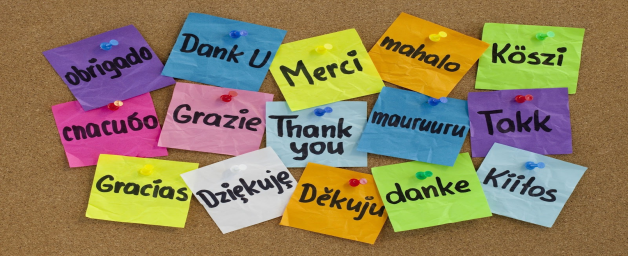 Thank You